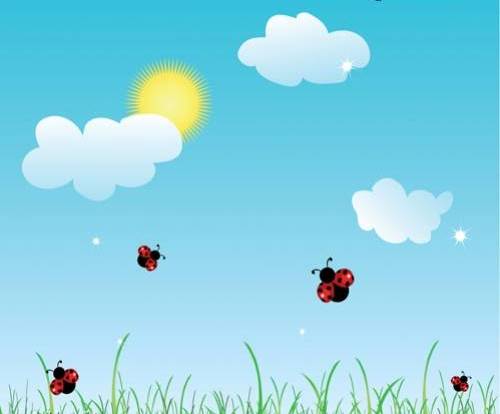 Агитационные плакаты педагогам и родителям на тему:«Детство без жестокости»
Муниципальное казённое дошкольное образовательное учреждение детский сад 
№ 1 г.Курлово
Материал подготовлен : Власовой Е.В. социальным педагогом ДОУ
Материал подготовлен на основе агитационных плакатов с сайтов 
www.remny-net.yai.ru
WWW.eti-deti.ru
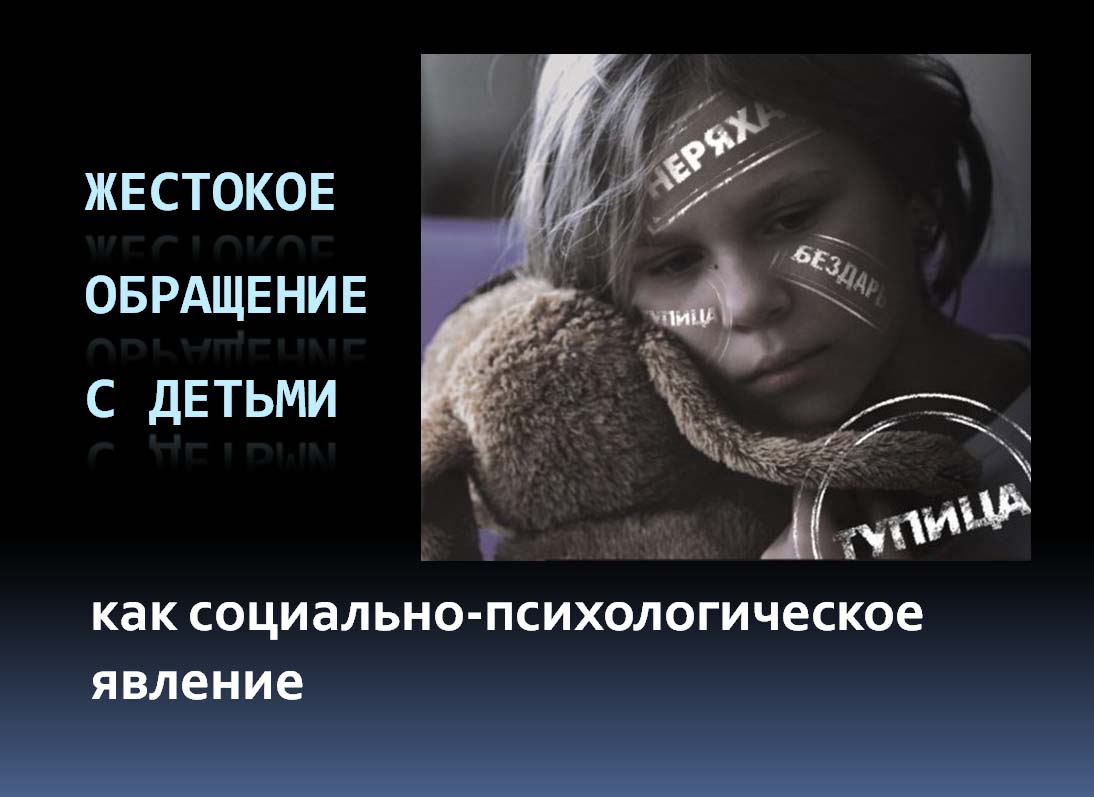 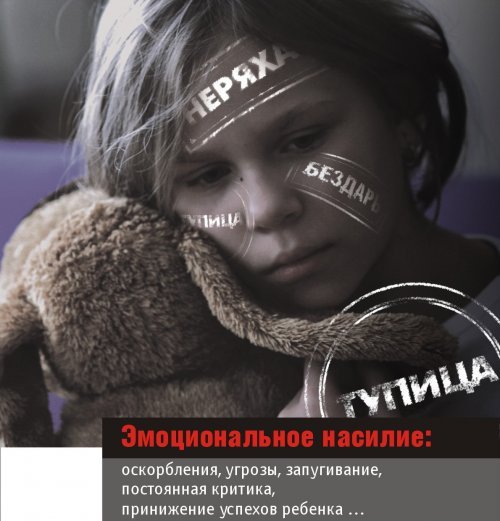 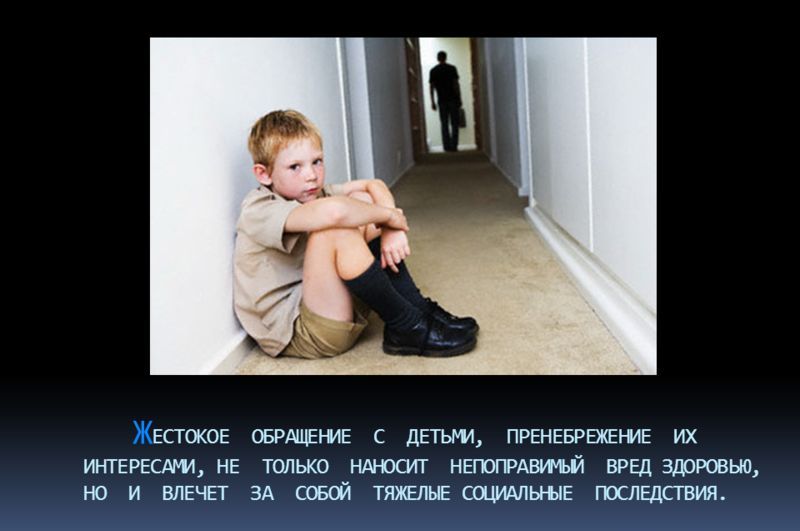 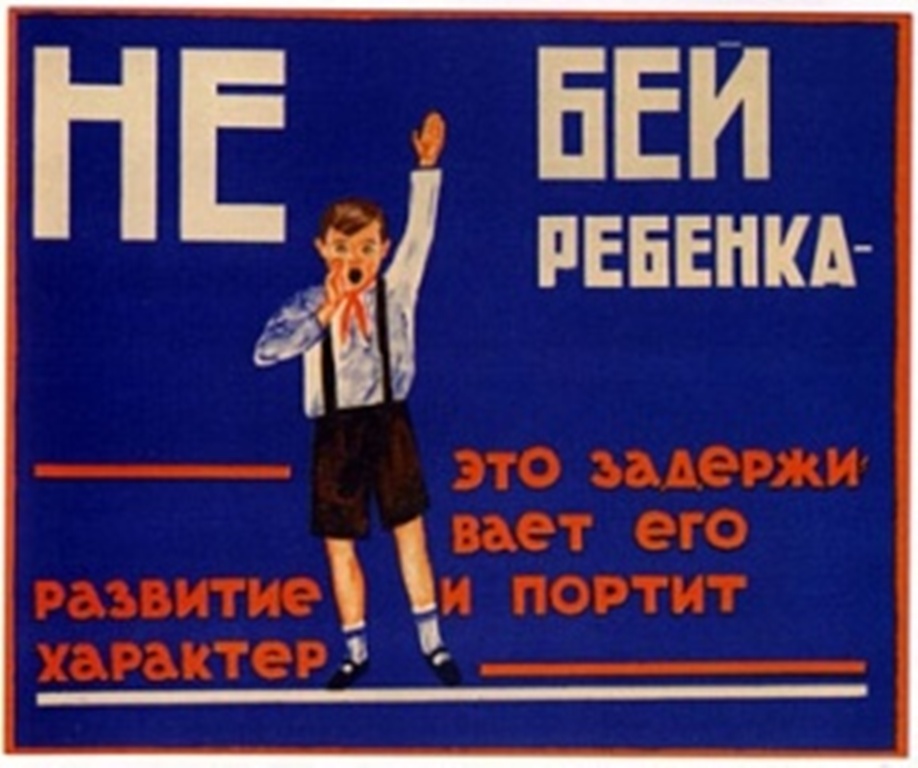 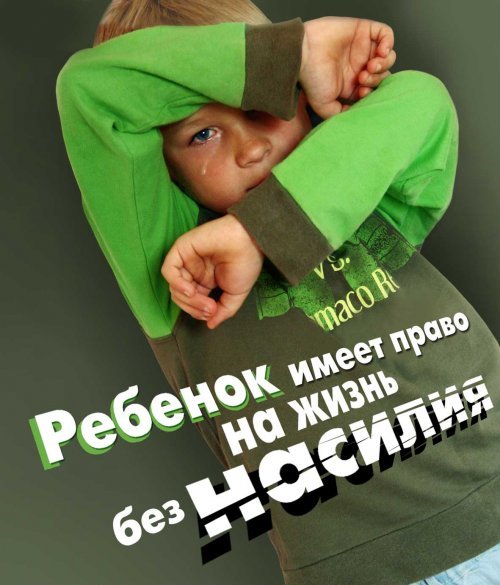 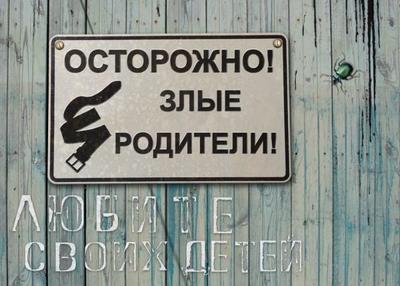 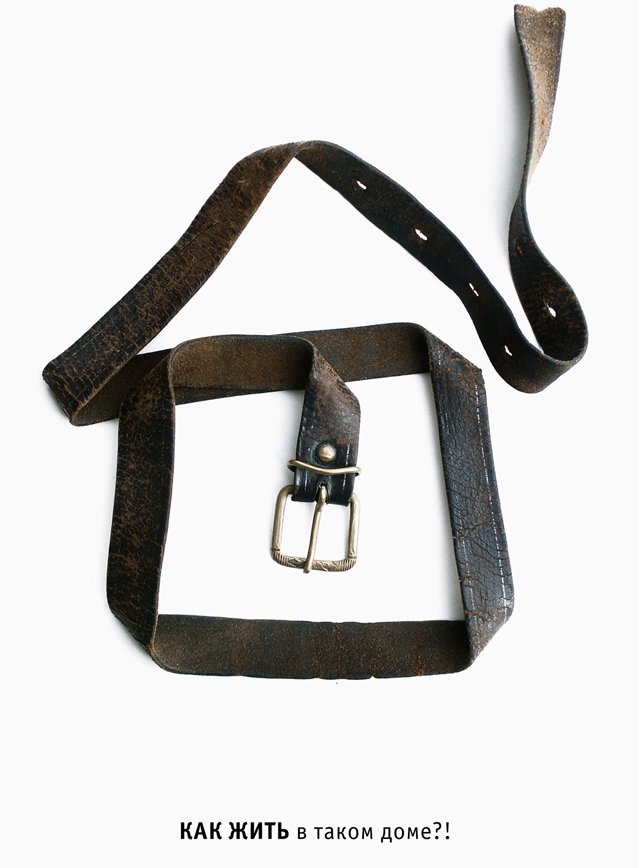 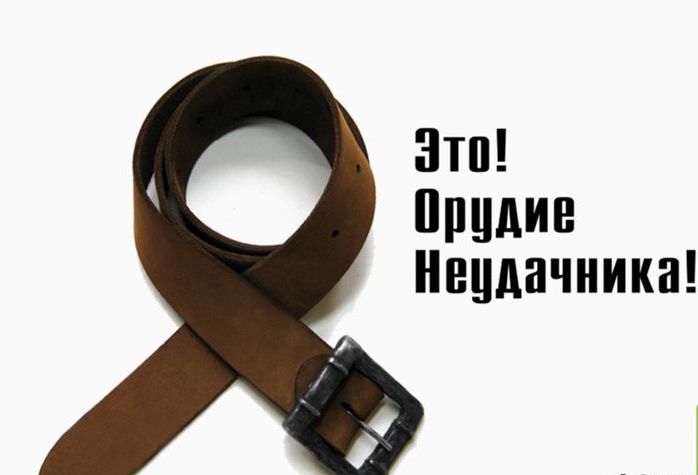 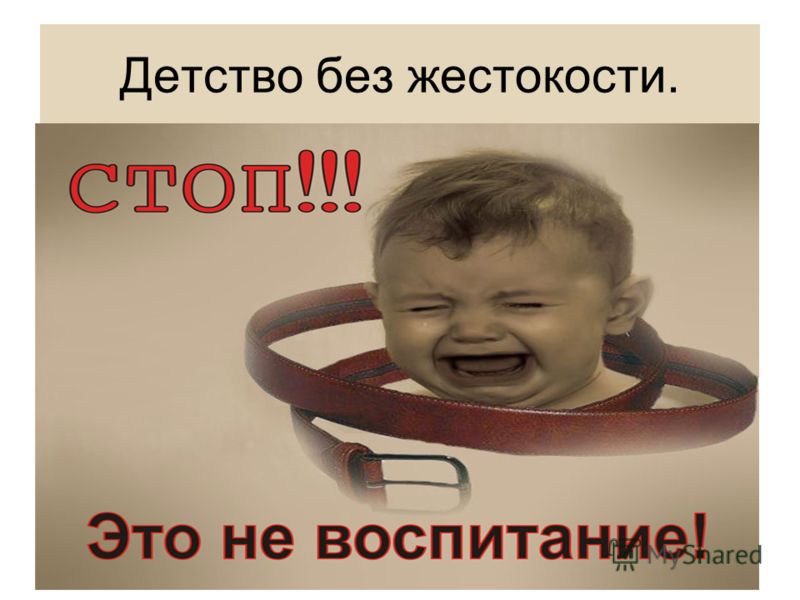 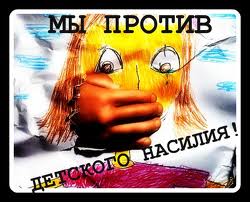 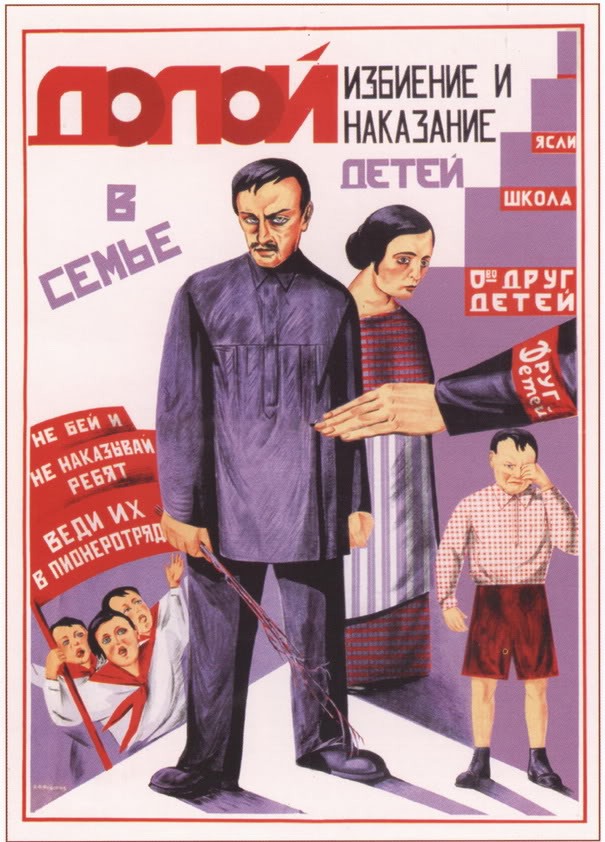 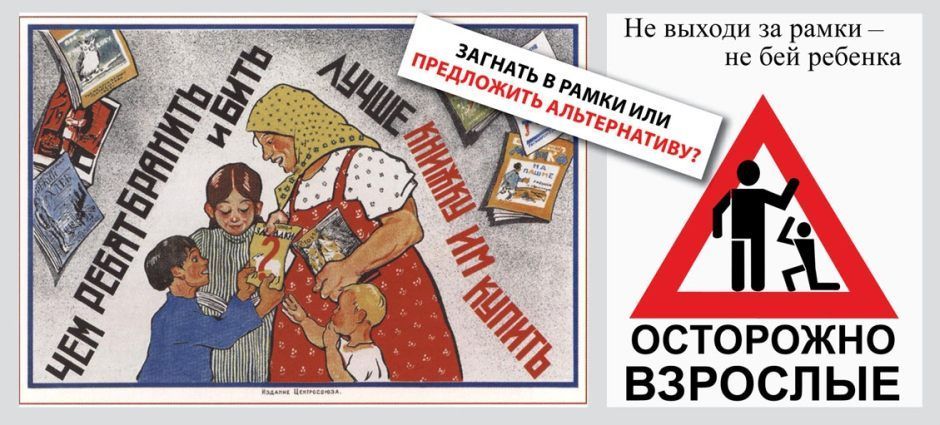 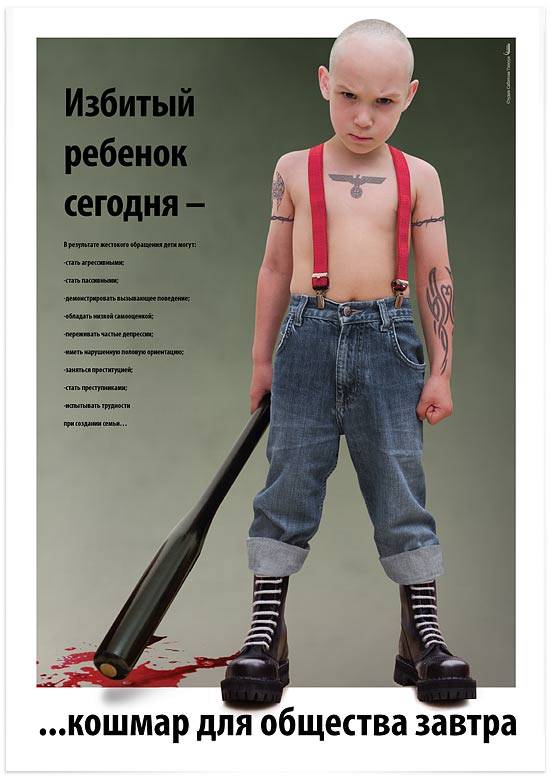 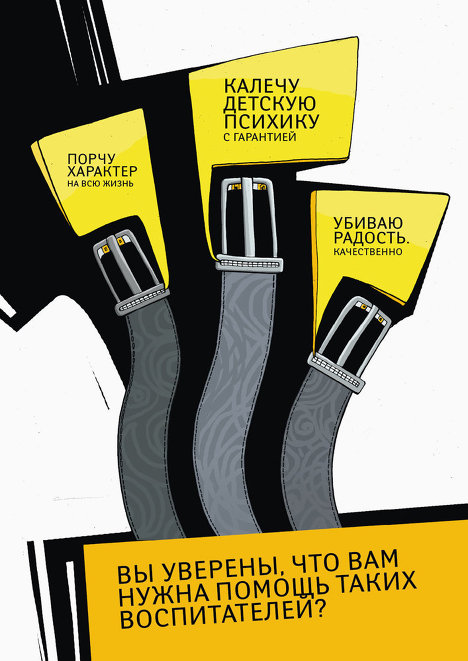 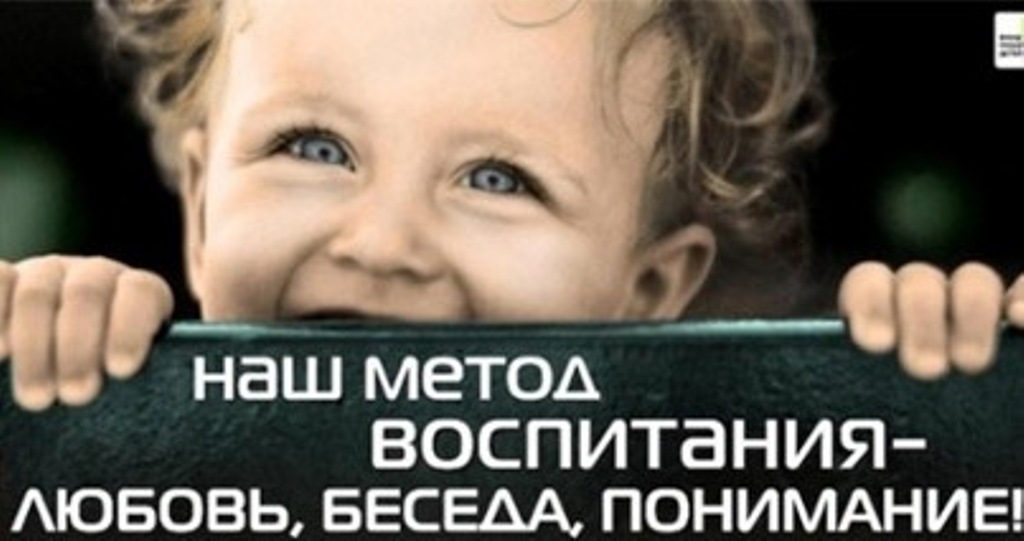